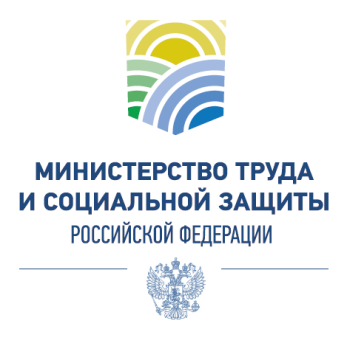 Развитие системы профессиональных квалификаций в Российской Федерации
декабрь, 2015 г.
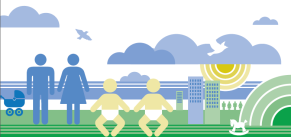 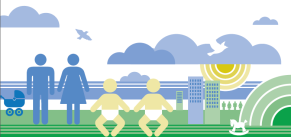 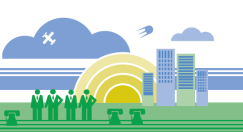 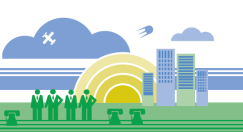 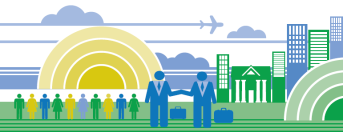 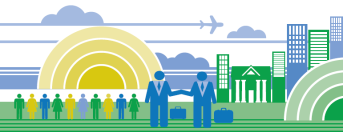 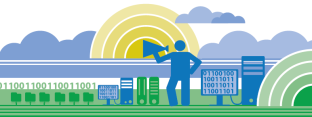 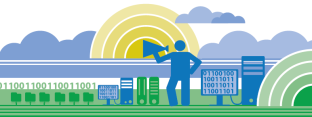 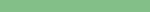 Основные элементы системы профессиональных квалификаций
2
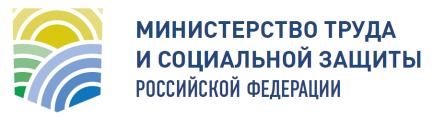 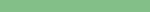 Основные проблемы на рынке труда
Несмотря на достаточно низкий уровень  безработицы в Российской Федерации 
(на конец октября 2015 г. -  5,5% по методологии МОТ  или 4,3 млн.человек,  регистрируемая безработица – 1,2%   или  911 тыс. человек), 
отмечаются следующие проблемы: 

профессиональное образование недостаточно ориентировано на перспективные и текущие потребности рынка труда 

качественный разрыв между спросом и предложением рабочей силы. Заполнение  заявленных вакансий в государственную службу занятости,  предназначенных  для замещения квалифицированными рабочими технических  профессий,  остается острой проблемой


высокие затраты на адаптацию на рабочем месте выпускников образовательных организаций


недостаток квалифицированного персонала, что  является сдерживающим фактором экономического роста
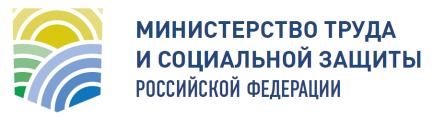 3
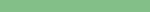 Прогнозирование потребности в подготовке кадров: нормативная база
В соответствии с Федеральным законом  от 29 декабря 2012 №273-ФЗ «Об образовании в Российской Федерации» основным государственным инструментом обеспечения экономики квалифицированными работниками является формирование контрольных цифр приема граждан в государственные образовательные учреждения и направлений подготовки.
Нормативная база:
на региональном уровне для организаций среднего профессионального образования – установление контрольных цифр приема органами исполнительной власти с участием всех заинтересованных сторон;
на федеральном уровне:
прогнозирование  кадровой потребности  экономик регионов (Приказ Минобрнауки России №641 от 30 июня 2015 г.);
утверждение перечня специальностей и направлений подготовки квалифицированных кадров (Постановление Правительства Российской Федерации от 24 мая 2013 г. №437);
определение правил установления контрольных цифр приема (Постановление Правительства Российской Федерации от 27 марта 2015 г. №285).
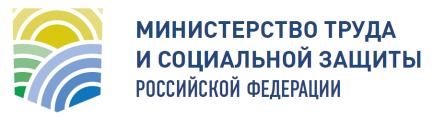 4
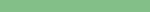 Координация политики в сфере профессиональных  квалификаций
Национальный совет при Президенте Российской Федерации по профессиональным квалификациям (создан 16 апреля 2014 г., председатель совета: А.Н. Шохин – Президент Российского союза промышленников и предпринимателей). В состав совета входит Председатель Федерации Независимых Профсоюзов России М.В. Шмаков.
Совет по профессиональным квалификациям
Совет
Совет
Совет
Совет
…
в сфере:
наноиндустрии
жилищно-коммунального хозяйства 
строительства
индустрии гостеприимства
информационных технологий
железнодорожного транспорта
лифтового хозяйства
здравоохранения
электроэнергетики
машиностроения
атомной энергии
финансового рынка
 и другие.
полномочия:
мониторинг появления новых профессий, изменений в трудовых функциях
разработка и актуализация профессиональных стандартов
участие в разработке и актуализации государственных стандартов профессионального образования, программ профессионального образования и обучения
 организация деятельности по профессионально-общественной аккредитации образовательных программ
независимая оценка квалификации
В настоящее время Национальным советом образовано 20
 советов  по профессиональным квалификациям профессиональной деятельности
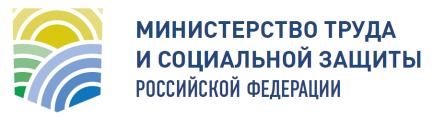 5
новый  справочник   профессий, востребованных на рынке труда, новых и перспективных профессий
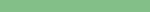 справочник профессий утвержден приказом  Минтруда России от 2 ноября 2015 г. № 832, в который включено  1620 профессий 

список 50 наиболее востребованных на рынке труда, новых и перспективных профессий, требующих среднего профессионального образования,  утвержден приказом Минтруда России  от 2 ноября 2015 г. № 831  и направлен в Минобрнауки России


информация  о профессиях  будет  применяться  для разработки новых и актуализации принятых профессиональных стандартов, образовательных стандартов и программ обучения,   внедрения современной системы подготовки кадров
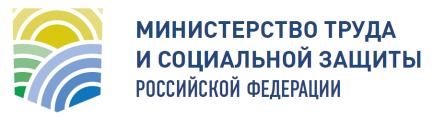 6
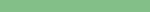 новый  справочник   профессий, востребованных на рынке труда, новых и перспективных профессий
В формировании справочника профессий в 2015 году приняли участие :
органы государственной власти, в том числе  субъектов Российской Федерации
Национальный совет при Президенте Российской Федерации по профессиональным квалификациям, советы по профессиональным квалификациям 
Российский союз промышленников и предпринимателей
Торгово-промышленная палата Российской Федерации
Общероссийская общественная организация «ОПОРА РОССИИ» 
отраслевые объединения работодателей, работодатели, профессиональные сообщества
Федерация независимых профсоюзов России 
образовательные и научные организации и их объединения
Агентство стратегических инициатив по продвижению новых проектов 
Московская школа управления «Сколково» 
Союз «Агентство развития профессиональных сообществ и рабочих кадров «WorldSkills Россия»
при подготовке Справочника в анкетировании приняли участие 13267 организаций, из них 40% организации с численностью работников до 50 человек, и 48% - от 50 до 500 человек
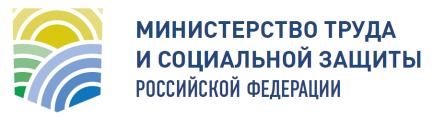 7
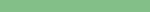 новый  справочник   профессий, востребованных на рынке труда, новых и перспективных профессий
Примеры новых профессий:

Авиационный специалист со знанием композитных материалов
Инженер  группы робототехнических средств и беспилотных летательных аппаратов
Мехатроник
Инженер по бурению глубоких нефтяных и газовых скважин 
Морской  буровой  супервайзер
Инженер по метрологии в области метрологического обеспечения разработки, производства и испытаний нанотехнологической продукции
Инженер по проектированию и сопровождению интегральных схем и систем на кристалле
Оператор оборудования пространственного моделирования (3-D принтера) в строительстве
Специалист по управлению мобильной робототехникой
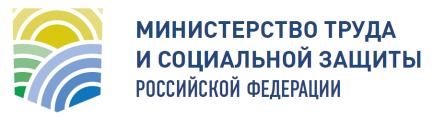 8
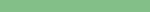 Дальнейшая работа над справочником
2016 г. :
разработка нормативно-методической базы формирования и развития справочника, мониторинга востребованности профессий
создание и поддержка информационно-справочного ресурса по перспективным, новым и востребованным профессиям 
создание и поддержка технологической платформы для проведения отраслевых и региональных опросов по перспективным, новым и востребованным профессиям
организация постоянно действующих региональных и отраслевых площадок (в том числе с участием объединений работодателей и объединений профсоюзов)
подготовка специалистов по формированию справочника, по оценке перспективности профессий для рынка труда
организация отраслевых и региональных опросов и экспертных оценок  перспективных, новых и востребованных профессий, в том числе требующих среднего профессионального образования
9
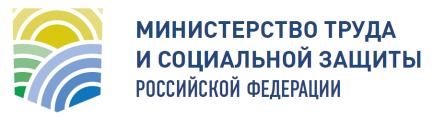 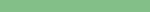 Профессиональные стандарты: нормативная база
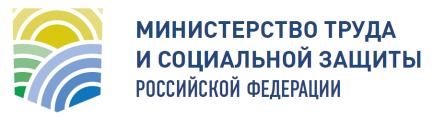 10
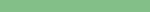 Профессиональные стандарты: механизм разработки
Организация разработки профессиональных стандартов
Российский союз промышленников и предпринимателей – для коммерческого сектора экономики (при государственной поддержке разработки профессиональных стандартов)
Минтруд России –бюджетная сфера и приоритетные направления экономики
инициативная разработка (за счет собственных средств разработчиков)
Формирование перечня профессиональных стандартов для разработки
предложения министерств и ведомств, работодателей, профессиональных сообществ и профессиональных союзов работников
Общественное обсуждение, экспертная оценка профессиональных стандартов
Разработчик – регистрация уведомления о разработке профессионального стандарта на сайте http://profstandart.rosmintrud.ru/
Разработчик – проведение профессионально-общественного обсуждения профессионального стандарта
Минтруд России – размещение профессионального стандарта для общественного обсуждения на сайте http://regulation.gov.ru/
Федеральные органы исполнительной власти – заключение на профессиональный стандарт
Национальный совет при Президенте Российской Федерации по профессиональным квалификациям -  экспертиза и одобрение профессионального стандарта
По состоянию на 7  декабря 2015 года приказами Минтруда России утверждено  678 профессиональных стандартов, до конца 2015 года планируется, что общее их количество составит 800.
11
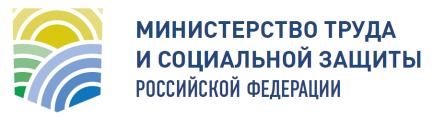 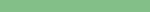 Профессиональные стандарты: направления применения
МОЛОДЕЖЬ
профессиональный стандарт  позволяет сделать выбор профессии, исходя из требований к компетенции работника, спланировать обучение и  профессиональную  карьеру
Профессиональные стандарты применяются работодателями с учетом специфики и масштабов деятельности:
при определении трудовых функций работников; 
при разработке штатных расписаний, должностных инструкций, тарификации работ; 
при создании систем оплаты труда;
при аттестации работников;
в организации обучения работников.
РАБОТАЮЩИЕ  ГРАЖДАНЕ
профессиональный стандарт позволяет выбрать программы дополнительного обучения   в целях непрерывного образования
ОБРАЗОВАТЕЛЬНЫЕ ОРГАНИЗАЦИИ
учитывают профессиональные стандарты при формировании образовательных стандартов и программ
12
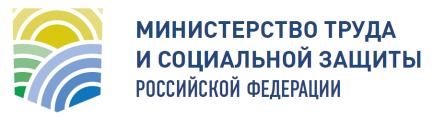 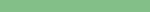 Взаимодействие систем профессиональных и образовательных стандартов
13
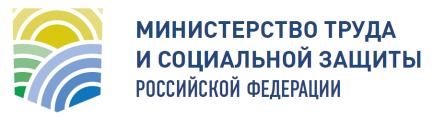 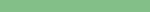 Механизмы влияния на качество профессиональной  подготовки кадров:профессионально-общественной аккредитации профессиональных образовательных программ(Статья  96  Федерального закона от   29.12.2012  № 273-ФЗ «Об образовании в Российской Федерации»)
Базовые принципы профессионально-общественной аккредитации профессиональных образовательных программ в рамках деятельности Национального совета при Президенте Российской Федерации по профессиональным квалификациям 
(утверждены Национальным советом при Президенте Российской Федерации по профессиональным квалификациям 20 апреля 2015 г.)

Порядок проведения профессионально-общественной аккредитации профессиональных образовательных программ, оформления ее результатов и представления информации в Национальный совет при Президенте Российской Федерации по профессиональным квалификациям
 Порядок отбора, мониторинга и контроля деятельности организаций, осуществляющих профессионально-общественную аккредитацию профессиональных образовательных программ
(протокол Национального совета при Президенте Российской Федерации по профессиональным квалификациям от 20 мая 2015 г. № 10)
14
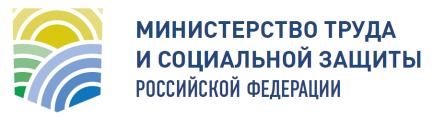 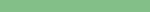 В 2016 г. планируется пилотный проект   -   функции базового центра возложены на  Союз «Агентство развития профессиональных сообществ и рабочих кадров «Ворлдскиллс Россия» (распоряжение Правительства Российской Федерации от 26 ноября 2015 г. №2424-р ), учредители Союза: Минобрнауки России,  Минтруд России, Агентство стратегических инициатив
Средства на проект запланированы в объеме 100 млн. рублей на 2016 г.

В сферу деятельности базового центра входят:

организация подготовки, повышения квалификации и профессиональной переподготовки 700 преподавателей (мастеров производственного обучения) по наиболее перспективным и востребованным профессиям и специальностям в системе среднего профессионального образования на основе лучших отечественных и международных практик и методик подготовки рабочих кадров;

формирование учебно-методических комплексов, подготовка предложений по актуализации квалификационных требований к работникам, федеральных государственных образовательных стандартов, примерных основных образовательных программ, разработка и актуализация оценочных материалов по наиболее перспективным и востребованным профессиям и специальностям в системе среднего профессионального образования;

- размещение на официальном сайте союза информации о деятельности базового центра.
Профессиональные  стандарты  и программы подготовки рабочих кадров
базовый центр профессиональной подготовки, переподготовки и повышения квалификации рабочих кадров
15
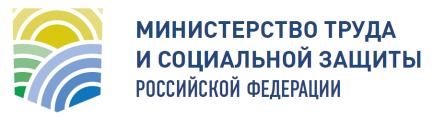 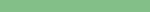 Профессиональные стандарты  и программы подготовки рабочих кадров
В 2016 будет организована работа Базового центра по 10 ПРОФЕССИЯМ:
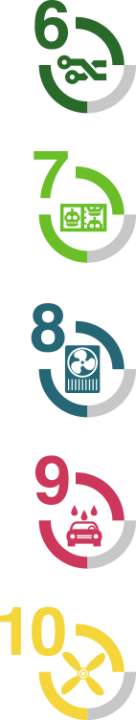 ЭЛЕКТРОМОНТАЖ

ПРОТОТИПИРОВАНИЕ


ОБСЛУЖИВАНИЕ ХОЛОДИЛЬНОЙИ ВЕНТИЛЯЦИОННОЙ ТЕХНИКИ

АВТОПОКРАСКА

ОБСЛУЖИВАНИЕАВИАЦИОННОЙ ТЕХНИКИ
ФРЕЗЕРНЫЕ И ТОКАРНЫЕРАБОТЫ НА СТАНКАХ С ЧПУ
ЭЛЕКТРОНИКА

ИНЖЕНЕРНАЯ ГРАФИКА CAD

МЕХАТРОНИКА


СВАРОЧНЫЕ ТЕХНОЛОГИИ
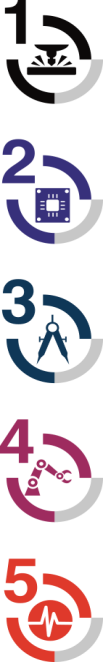 ОЖИДАЕМЫЕ ЭФФЕКТЫ:
 снижение производственного травматизма, аварийности на производстве за счет повышения качества подготовки и повышения квалификации кадров

формирование более точного запроса к системе образования, что позволит снизить расходы работодателей и бюджетов всех уровней на данные цели 

доступность информации о современных программах повышения квалификации преподавателей и мастеров производственного обучения, методических материалов, необходимых для развития профессиональных квалификаций  рабочих кадров
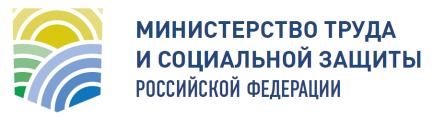 16
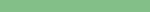 Независимая оценка профессиональной квалификации  и внесение изменений 
в Трудовой кодекс Российской Федерации (законопроект)
Национальный совет при Президенте Российской Федерации по профессиональным квалификациям, (Указ  Президента Российской Федерации  от 16 апреля 2014 г. №249)
Национальное агентство 
развития квалификаций
Комиссия по апелляциям
РЕЕСТР
Совет
Совет
Совет
Совет
в области управления персоналом
наноиндустрии
ЖКХ
строительства
индустрии гостеприимства
информационных технологий
железнодорожного транспорта
сварка
Центр оценки квалификации
Центр оценки квалификации
Минтруд России:
утверждает типовую форму свидетельства о квалификации
ведет мониторинг в системе  квалификаций 
инициирует рассмотрение Национальным советом предложений работодателей по отбору центров оценки квалификаций
лифтового хозяйства
здравоохранения
электроэнергетики
машиностроения
судостроения
нефтегазовой отрасли
финансового рынка
17
17
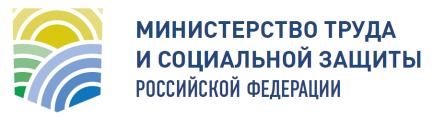 Независимая оценка профессиональной квалификации  и внесение изменений в Трудовой кодекс Российской Федерации (законопроект)
внесен 13 октября 2015 г. в Правительство Российской Федерации
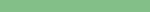 Финансовое обеспечение оценки профессиональной квалификации:


национальное агентство развитие профессиональных квалификаций -
за счет государственных средств, средств работодателей, иных привлеченных средств

совет по профессиональным квалификациям – 
за счет собственных средств 

центры оценки квалификации – 
за счет собственных средств, в том числе получаемых в качестве платы за оказание услуги по оценке квалификации соискателей
18
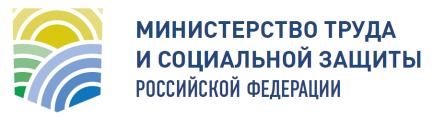 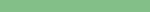 О внесении изменений в часть вторую 
Налогового кодекса Российской Федерации (законопроект)
В целях стимулирования участников системы оценки профессиональной квалификации подготовлен законопроект «О внесении изменений в часть вторую Налогового кодекса Российской Федерации», предполагающий меры:
для РАБОТОДАТЕЛЕЙ - включение в состав прочих расходов, связанных с производством и (или) реализацией, затрат на оценку  квалификации работников


для СОИСКАТЕЛЕЙ - право на получение налогового вычета
19
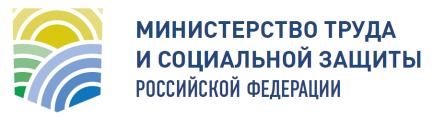 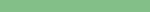 Организационно-методические документы, утвержденные Национальным советом при Президенте Российской Федерации по профессиональным квалификациям в целях формирования системы независимой оценки квалификации (протокол Национального совета при Президенте Российской Федерации по профессиональным квалификациям от 20 мая 2015 г. № 10)
Порядок наделения  полномочиями, приостановления и прекращения полномочий советов по профессиональным квалификациям
Типовые требования к Совету  профессиональной квалификации 
Типовой порядок отбора и прекращения полномочий центра оценки квалификации
Типовые требования к членам квалификационной комиссии центра оценки квалификации
Методика определения стоимости работ по оценке квалификации
Типовые требования к апелляционной комиссии совета по профессиональным квалификациям по рассмотрению апелляций к центрам оценки квалификации
20
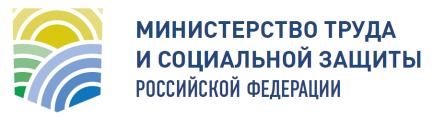 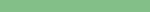 Оценка профессиональной квалификации на соответствие профессиональным стандартам
План-график формирования сети центров оценки квалификации 
(Распоряжение Правительства Российской Федерации от 14 мая 2015 г. № 881-р)
21
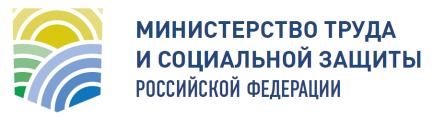 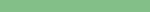 Популяризация рабочих профессий
Правительством Российской Федерации утвержден план мероприятий, направленный на популяризацию рабочих и инженерных профессий   (распоряжение от  5 марта 2015 г. № 366-р):

Проведение олимпиад профессионального мастерства обучающихся по профессиям и специальностям среднего профессионального образования
проведение профориентационных и культурно-массовых мероприятий, дней «открытых дверей», встреч  представителей крупных компаний машиностроения, транспорта, строительства и др. с учащимися школ, студентами образовательных организаций
развитие движения World skills в Российской Федерации, в том числе на основе проведения соревнований на федеральном и региональном уровнях по современным международным стандартам  (в 2019 г. в г.Казань пройдет международный чемпионат World skills)
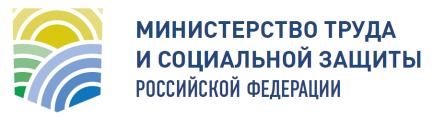 22